eTwinning project:“The tree of life”11 Primary School of IlionAthens – Greece2014 - 2015
The pupils of  D1 Class, Level 4, 
present 
their work about Greek Monasteries.

They searched on Internet about photos,
wrote compositions and
 created paintings and mosaics 
in the Visual Arts lesson.
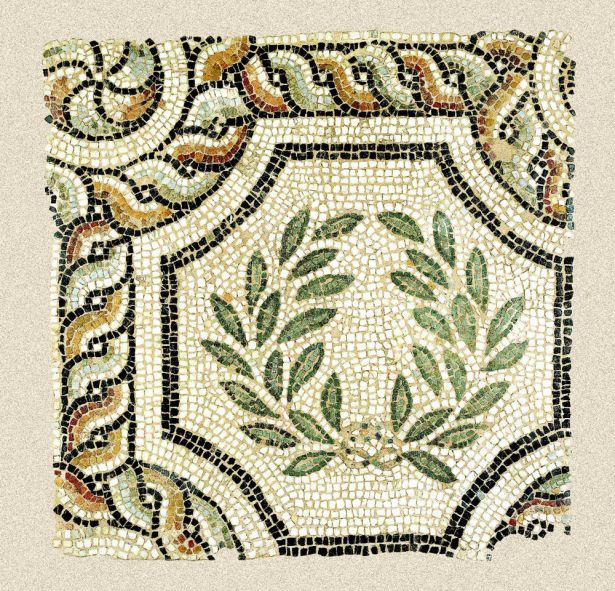 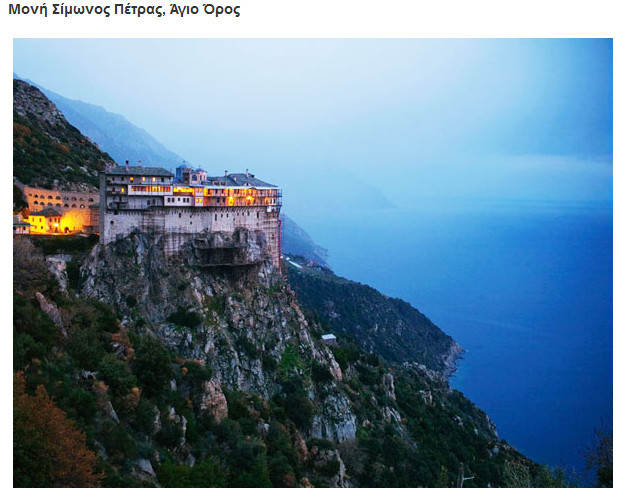 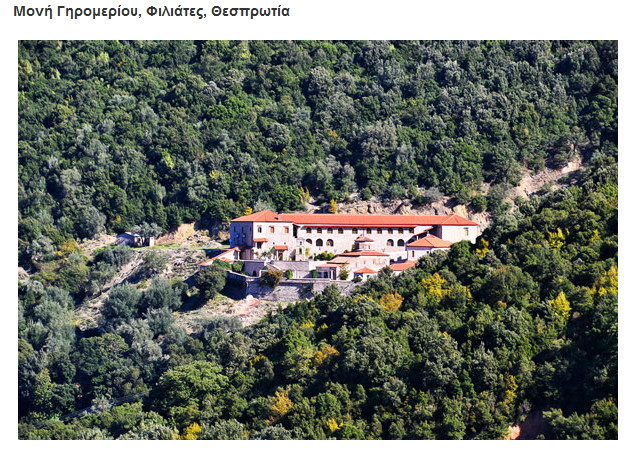 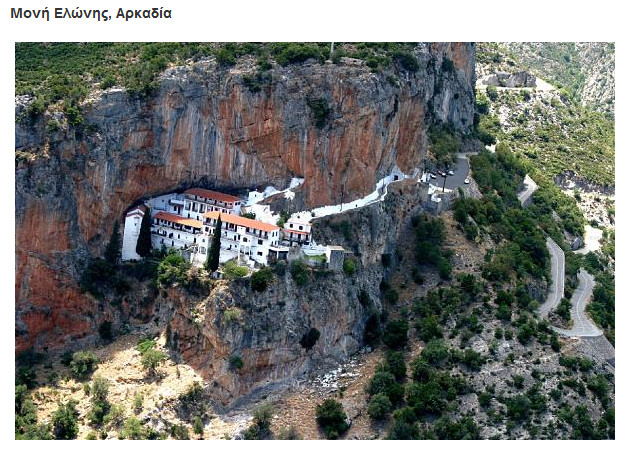 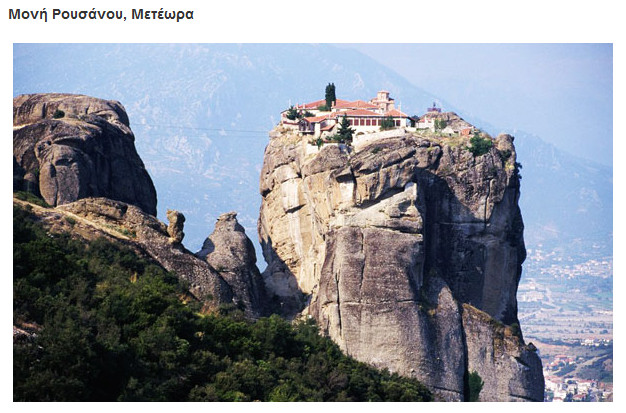 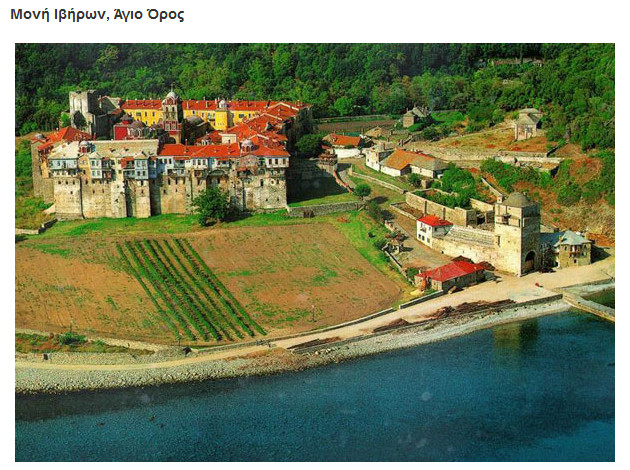 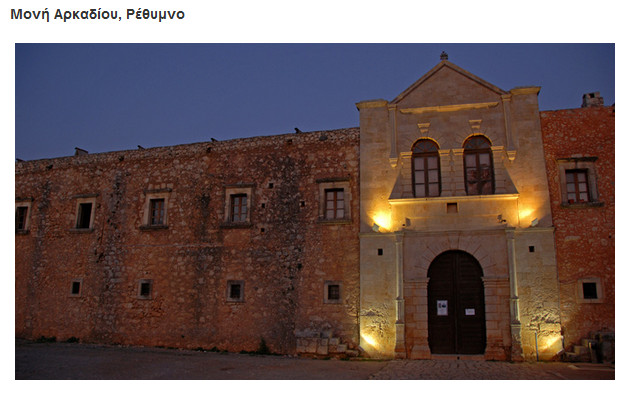 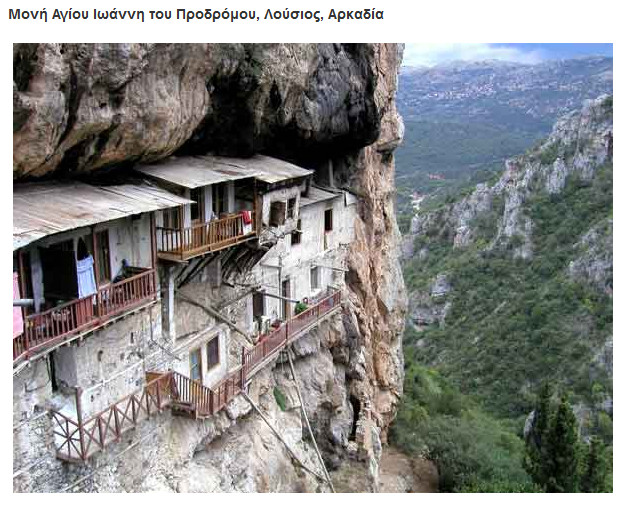 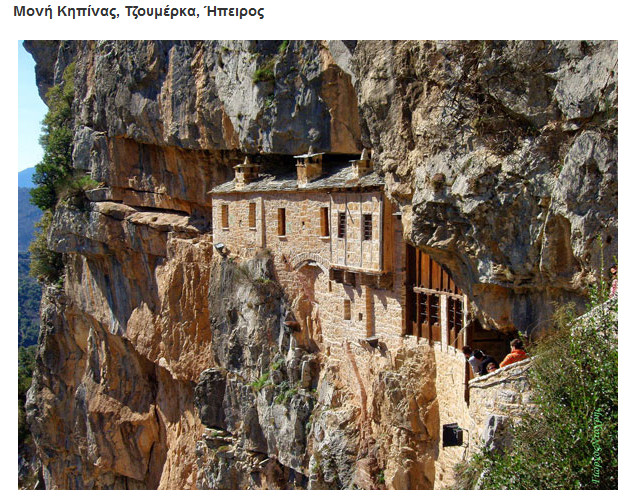 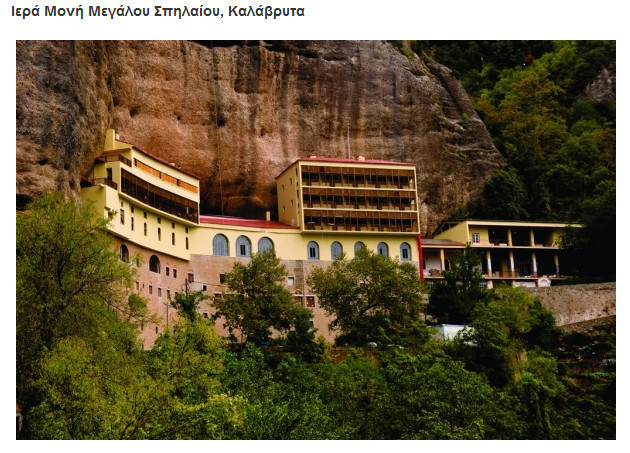 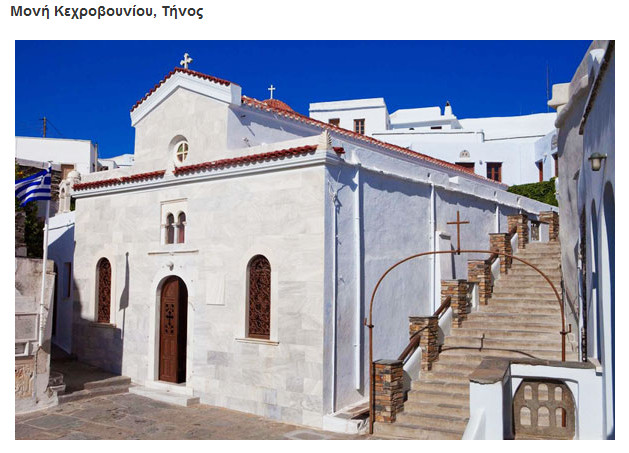 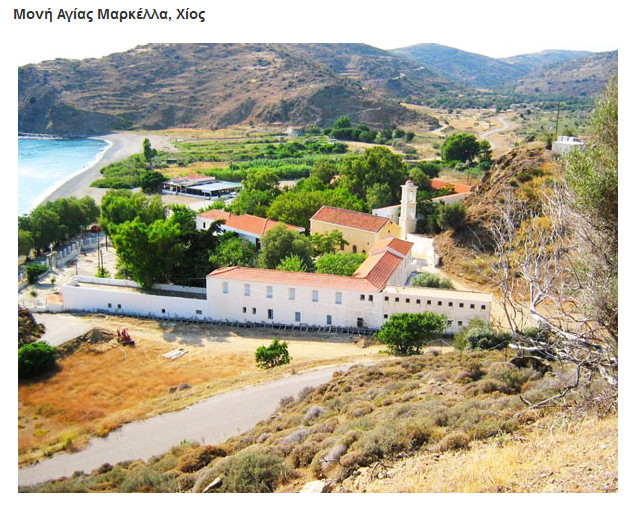 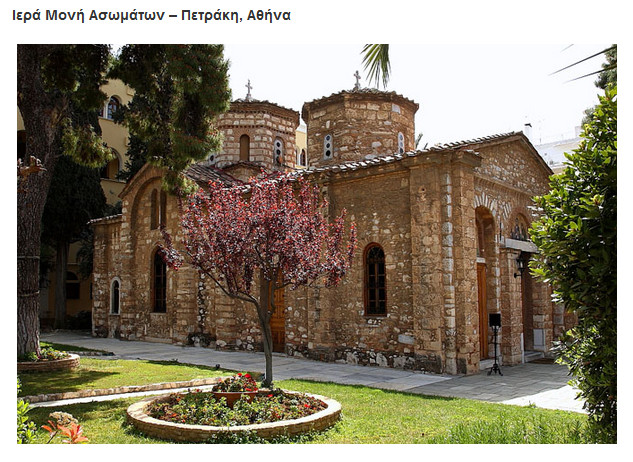 Sources
Internet:

http://perierga.gr/
(άρθρο: Μοναστήρια της Ελλάδας χάρμα οφθαλμών!)

Byzantine and Christian Museum
http://www.byzantinemuseum.gr/en/collections/
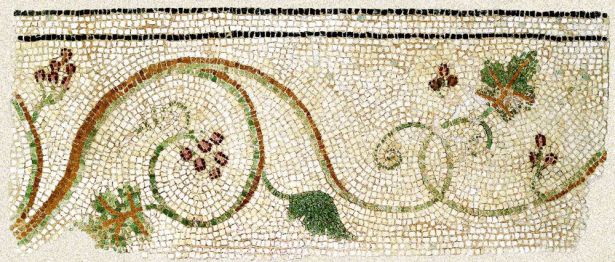 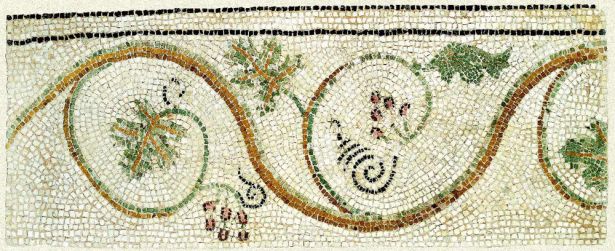 Thanks to the pupils of  D1 Class that presented
their work about Greek Monasteries.
Thanks to the Visual Arts teacher:
Theodora Chandrinou.










The Teacher of D1 class: Ioannis Stathas.
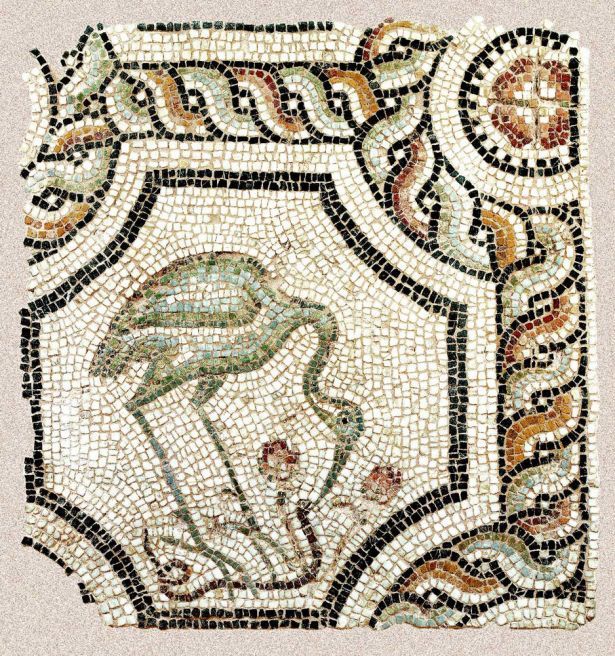